Міжнародна інформаційно-просвітницька акція “Молодь України за здоровий спосіб життя”
8–10 жовтня, 2013 р, 
Готель «Братислава», м. Київ
ЗДОРОВ’Я ТА ПОВЕДІНКОВІ ОРІЄНТАЦІЇ УЧНІВСЬКОЇ МОЛОДІ: МОЖЛИВОСТІ ТА РЕЗУЛЬТАТИ СОЦІОЛОГІЧНИХ ДОСЛІДЖЕНЬ
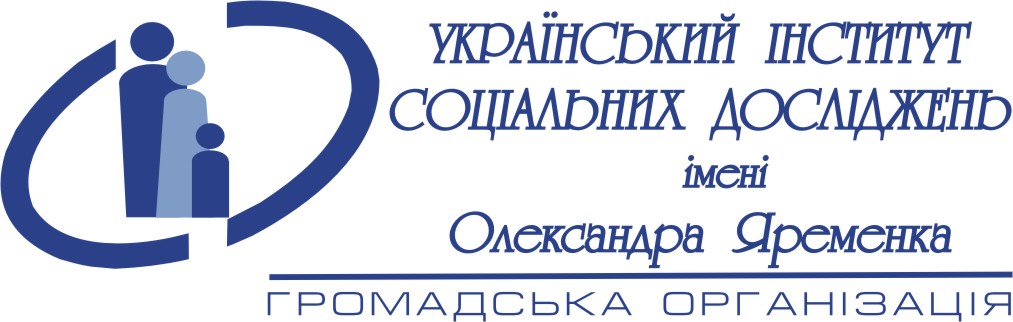 Балакірєва О., канд. соціол. наук
Бондар Т., канд. соціол. наук
1
Джерельна база
Соціальний моніторинг Інституту соціології НАН України 
«Українське  суспільство» (1992–2010)
Світові цінності (WVS – 1996, 2006)
Європейські цінності (EVS – 1999, 2008)
«Ціннісні орієнтації сучасної молоді України» (ЦСМ-2011)
“Чинники формування суспільно активної української молоді” 
    (УІСД ім. О. Яременка-2012)
“Здоров’я та поведінкові орієнтації учнівської молоді”                                         (Health Behavior in School-aged Children: a cross-national study - HBSC) 
     (УІСД ім. О. Яременка-2010)
Вживання тютюну, алкогольних напоїв, наркотичних речовин 
     учнівською молоддю (The European School Survey Project on Alcohol 
     and Other Drugs - ESPAD) (УІСД ім. О. Яременка-2011)
2
Питома вага учнівської молоді щодо окремих складових щоденного* спілкування в сім’ї, %
3
* Сума відповідей «щодня» і «майже щодня»
Способи проведення дозвілля у вільний час учнівською молоддю разом з друзями, %
4
HBSC-2010
Фізична активність та пасивне проведення вільного часу
Питома вага учнівської молоді, яка щоденно у вільний від занять час має фізичні навантаження, залежно від статі, віку та типу навчального закладу, %
5
HBSC-2010
HBSC-2010
Наявність досвіду
HBSC-2010
Відсоток учнів, які вживали будь-які алкогольні напої хоча б раз у житті, % за статтю
Зафіксовано призупинення зростання питомої ваги тих, хто за життя більше 40 разів вживав алкогольні напої
7
ESPAD-2011
вживання марихуани чи гашишу протягом життя, % за статтю
Хлопці знаходяться у більш високому ризику ранньої спроби наркотичних речовин
8
ESPAD-2011
Досвід статевих стосунків
HBSC-2010
Рівень поінформованості про шляхи запобігання ВІЛ-інфікуванню
Правильно визначають шляхи запобігання інфікуванню ВІЛ 
            17% (2010), 15% (2006)
10
HBSC-2010
Розподіл відповідей респондентів на запитання: 
„Як Ви вважаєте, краще бути яскравою індивідуальністю чи бути як усі?”, %
11
Джерело:	пораховано за даними опитування „Актуальні питання соціокультурної модернізації Україні”, яке проводилося Центром соціальних досліджень „Софія” у листопаді 2011 р.
Частка молодих людей, які заявляють, що вони є активними членами організацій громадянського суспільства, %
12
Джерело:                      WVS                   УІСД
МО–2012
Важливі цінності в житті молоді, %
Джерело: WVS, EVS, ЦСМ - 2011
14
Питома вага молоді, що пишається тим, що є громадянами України, %
15
Джерело: WVS, EVS, ЦСМ - 2011
Довіра до джерел інформації, %
Користувачів Інтернету:
33% в Україні
73% в країнах ЄС
15
Джерело: EVS-2008, ЦСМ -2011
Молоде покоління українців:
Більш освічені
Зростають в нових умовах суспільного розвитку
Більш незалежні
Більш індивідуалістичні
Більш прагматичні
Більш критичні
Молоде покоління України за своїми поглядами та ціннісними орієнтаціями значно ближче до молодого покоління європейських країн (ніж старші покоління).
Молоде покоління більш гомогенне у просторі «схід-захід», «місто-село», що сприятиме формуванню більш високого рівня консолідації.
Молодь більшою мірою поділяє постмодерністські цінності, орієнтовані на самостійність, самореалізацію та відстоювання власних думок.
16
Ключові акценти
Проведення постійних національних, репрезентативних опитувань серед молоді дають можливість :
відслідковувати тенденції 
фіксувати вплив змін у політиці, інформаційно-освітніх програмах,  регулюванні рекламної діяльності тощо;
впливати на формування адекватної державної політики щодо проблем молодого покоління;
визначати актуальні акценти політики з врахуванням особливостей статевовікових груп.

Постає необхідність розширення вибірки та отримання результатів на рівні окремих областей, оскільки Національна вибіркова сукупність дає можливість аналізу за віком, статтю, типом поселення, регіоном, типом сім’ї, матеріальним станом тощо, ... АЛЕ – не передбачає аналізу на рівні області та навчального закладу
17
Дякую за увагу!
Український інститут соціальних досліджень ім. О. Яременка
www.uisr.org.ua
 
Ольга Балакірєва, bon_smc@inet.ua
Тетяна Бондар,      bondar@uisr.org.ua


тел.: +38 044 280 83 05 
         +38 044 501 50 76
18